Thứ … ngày … tháng … năm …
Thứ … ngày … tháng … năm …
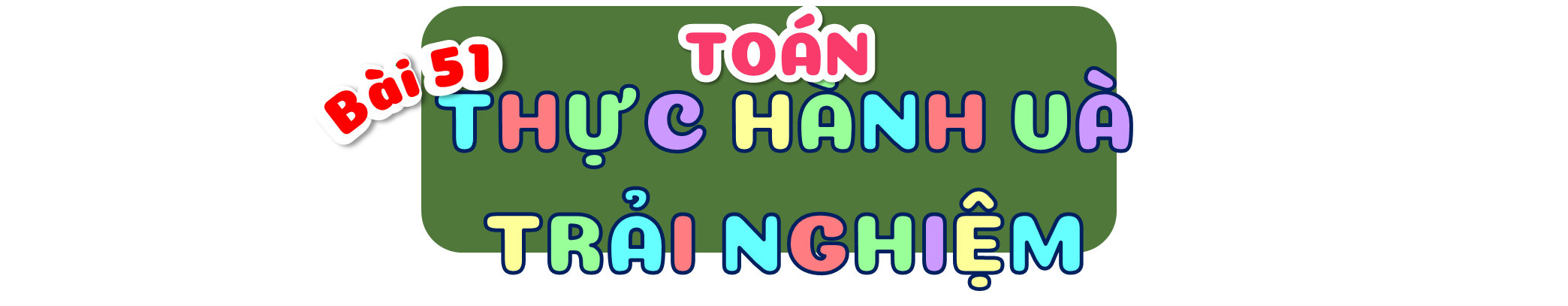 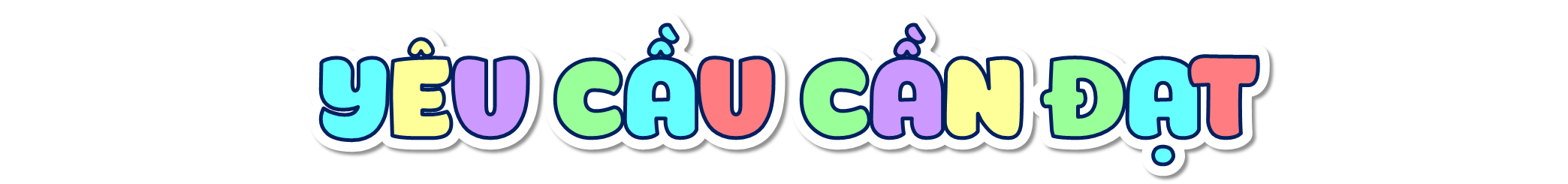 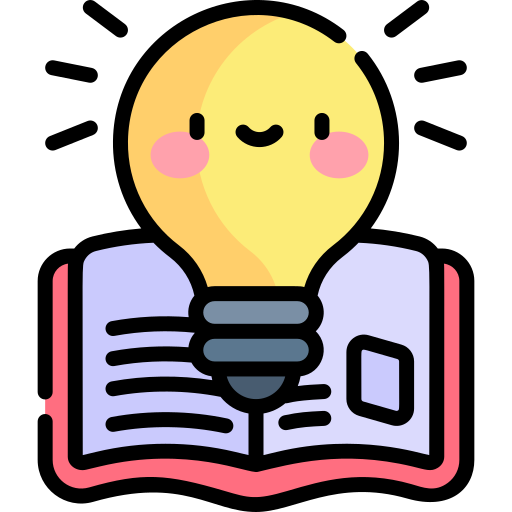 –	Thực hành vẽ hình trên giấy kẻ ô vuông.
–	Vận dụng lệ bản đồ để giải quyết một số tình huống thực tiễn.
–	HS có cơ hội để phát triển các năng lực tư duy và lập luận toán học; giao tiếp toán học; mô hình hoá toán học; sử dụng các công cụ, phương tiện học toán; giải quyết vấn đề toán học và các phẩm chất chăm chỉ, trung thực, trách nhiệm.
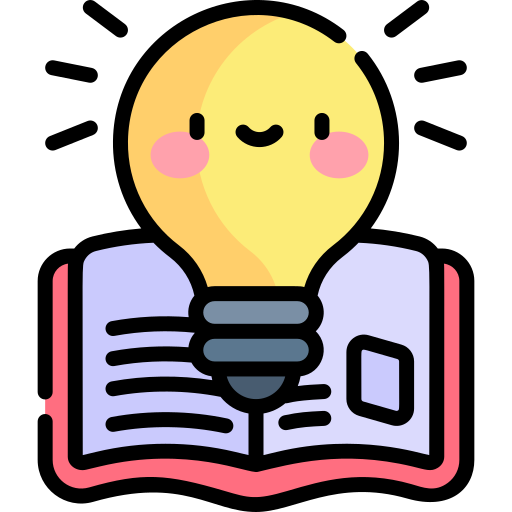 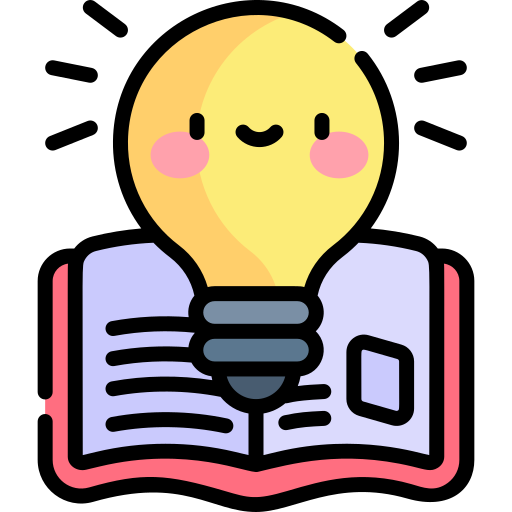 KHỞI ĐỘNG
LUYỆN TẬP
CÂU HỎI
Nhắc lại cách tính độ dài thật khi biết tỉ lệ bản đồ và độ dài trên bản vẽ.
VẬN DỤNG
2.Tính tiền mua sơn để trang trí
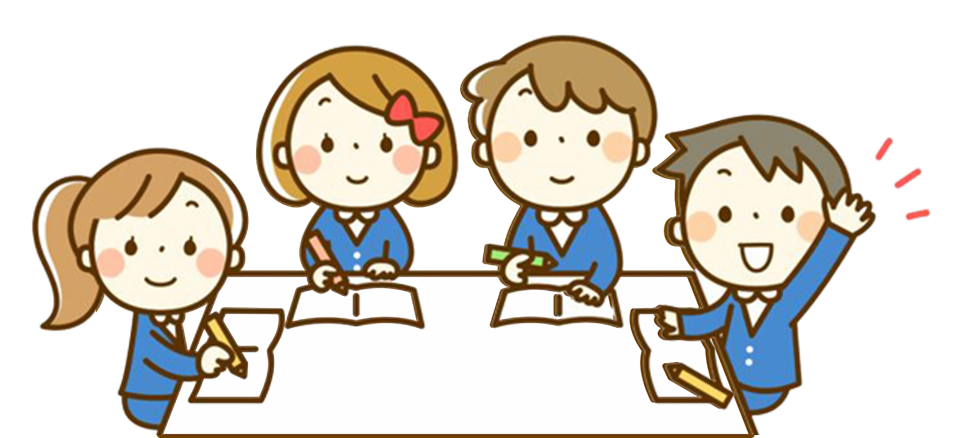 Bước 1: Tìm hiểu vấn đề
•	Nhận biết vấn đề cần giải quyết:
a)	Tính kích thước thật (theo đơn vị mét) của hình trang trí trên bức tường.
b)	Tính tiền mua sơn.
Bước 2: Lập kế hoạch
•	Nêu được cách thức giải quyết vấn đề.
a)	Dựa vào tỉ lệ bản đồ.
b)	Dựa vào 50 000 đồng/m2, từ đó cần tính diện tích thật của hình trang trí trên bức tường.
Bước 3: Tiến hành kế hoạch
•	Bước 4: Kiểm tra lại
•	Kiểm tra phương án giải quyết vấn đề;
kiểm tra việc tính toán.
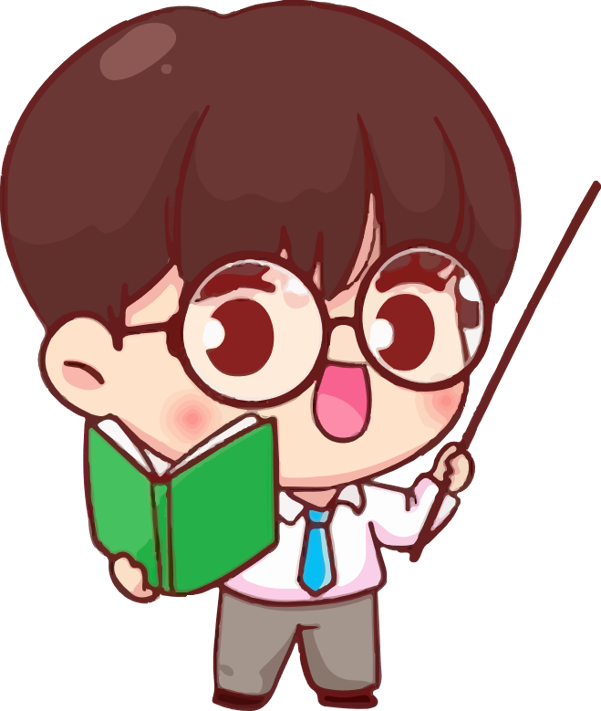 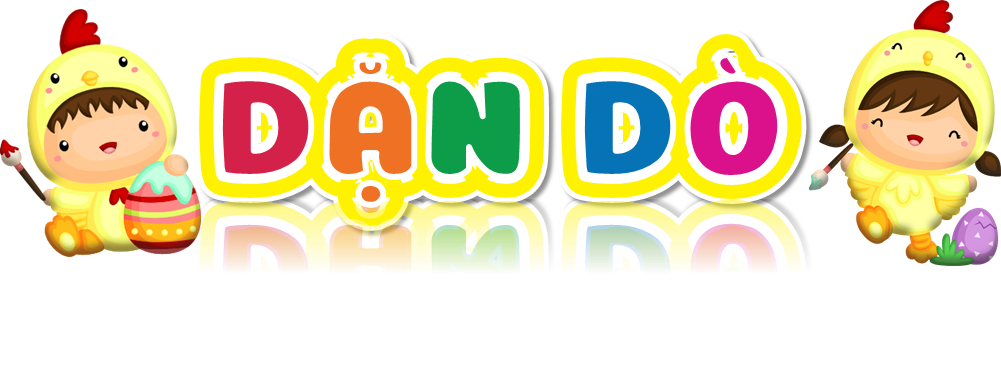 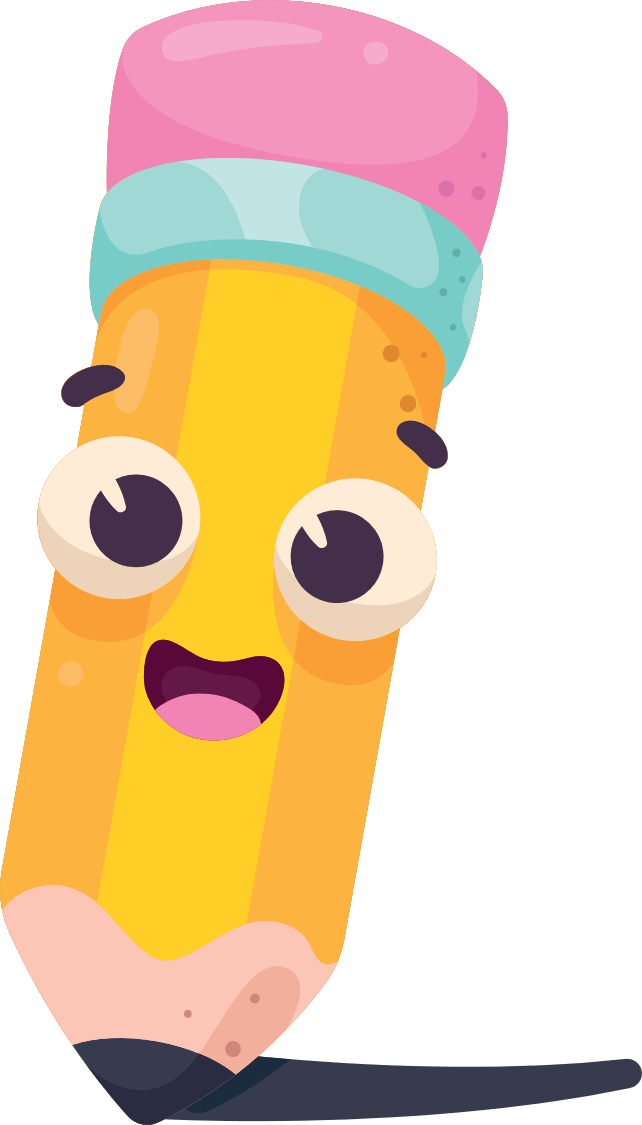 GV ĐIỀN VÀO ĐÂY
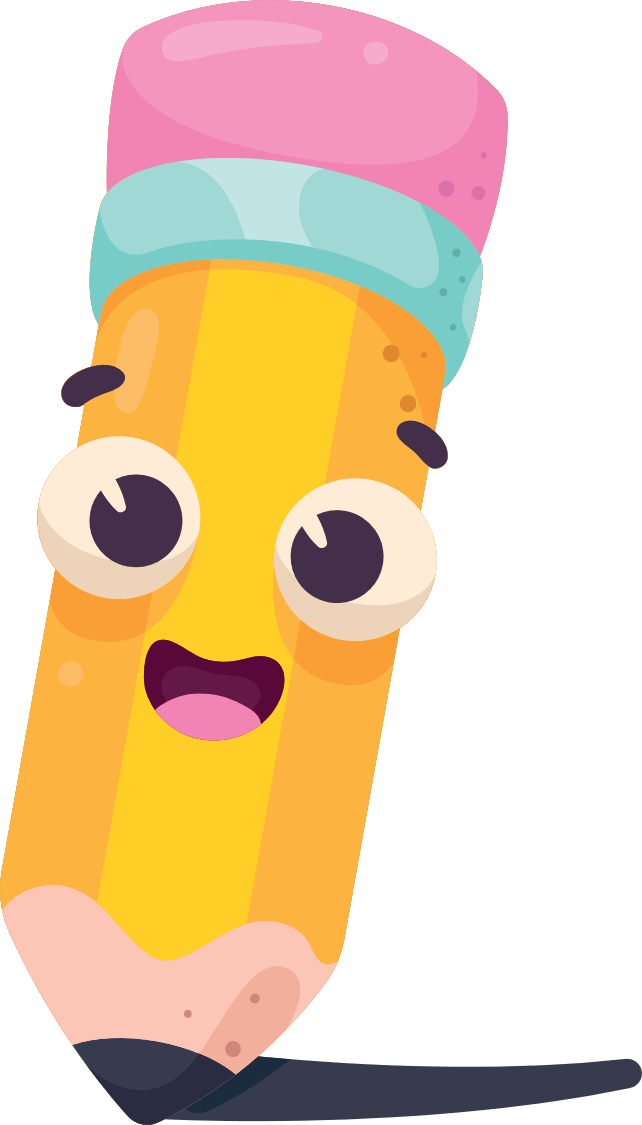 GV ĐIỀN VÀO ĐÂY
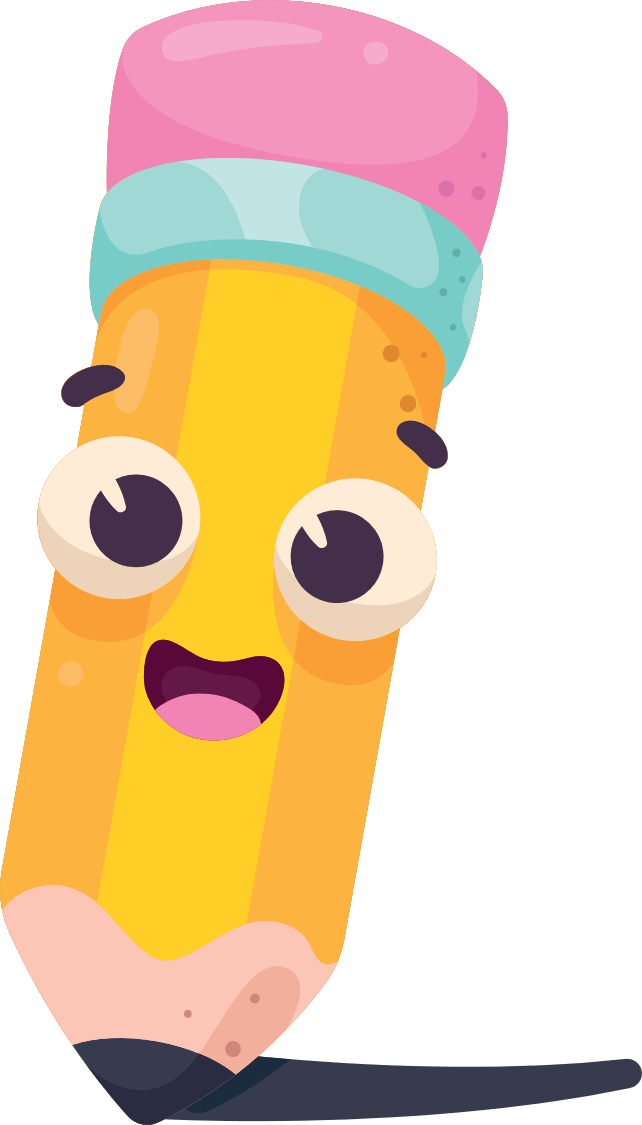 GV ĐIỀN VÀO ĐÂY
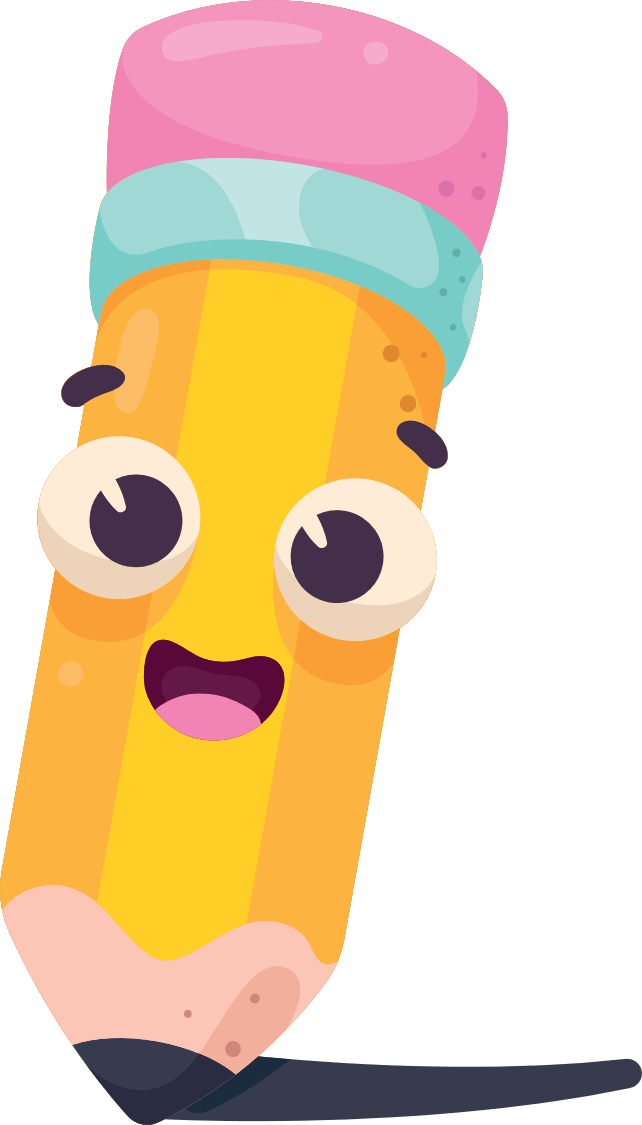 GV ĐIỀN VÀO ĐÂY
TẠM BIỆT VÀ HẸN GẶP LẠI
TẠM BIỆT VÀ 
HẸN GẶP LẠI